Arbeidsmetodikk
Navn
Dato
Hva skal tillitsvalgte gjøre og hvordan?
[Speaker Notes: Litt repetisjon fra Uke 7
Alt handler ikke om å gjøre jobber, men om å planlegge og lage en strategi.
Hvordan skal man vite hva man skal gjøre? Hva er riktig?]
Disse har du en relasjon til:
Medlemmer
Øvrige tillitsvalgte
Ledelsen
[Speaker Notes: Som nevnt på Uke 7 – her er primærgruppene du har en relasjon til.
Forrige gang lå hovedvekten i presentasjonen på hvordan tillitsvalgte skal jobbe sammen. Denne gangen ser vi på metodikk]
Metode i møte med medlemmet
Å lytte
Å stille spørsmål for å få best mulig oversikt over faktum 
Å huske at medlemmet eier sitt eget problem
Ta saken videre ved behov med mandat fra medlemmet
Metode i møte med de andre tillitsvalgte
Å ha en plan (for oppgaver og strategi)
Å møtes 
Å fordele oppgaver
Å avklare forventninger
Å dokumentere arbeidet
Å lage en årsplan/årshjul (tillitsvervet.no)
Metode i møte med ledelsen
Å kjenne bedriftens strategi og mål
Å ha høy kompetanse om sakene som skal tas opp
Å være godt forberedt
Å avklare ditt/deres bidrag til å spille ledelsen gode
Å tørre å be om tid
I konkrete saker
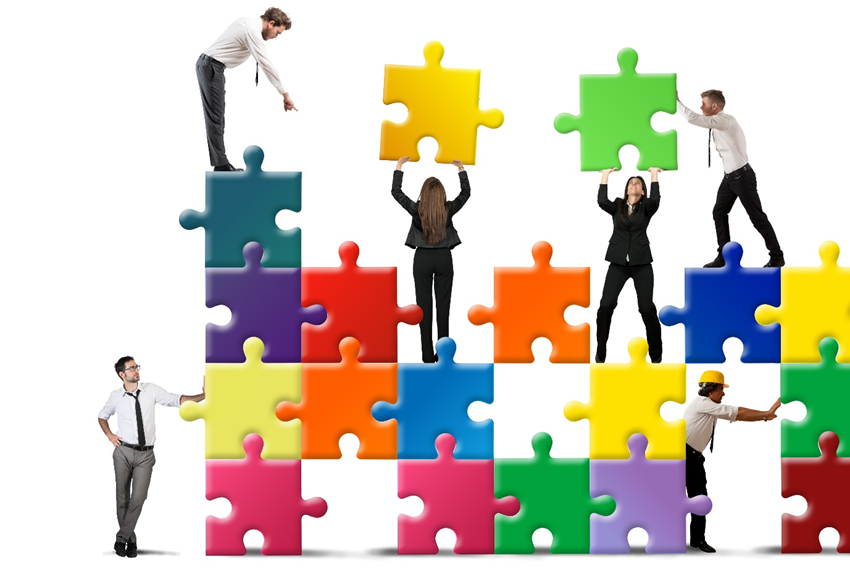 Still spørsmål
Be om relevant dokumentasjon
Avklar ansvarsforholdet i de ulike sakene
Er problemstillingen regulert i lov- og avtaleverk?
Tid
Problemstilling
Lederen ber deg stikke en tur innom kontoret hennes. Hun forklarer at hun vil snakke med deg i kraft av ditt verv som tillitsvalgt. Saken er den at det er det er besluttet at bedriften skal bytte kontorlokaler. Dagens lokaler er for dyre og ikke hensiktsmessige slik driften er i dag. Flyttingen skjer om tre måneder. Hun ber deg informere medlemmene dine om dette, og sier at hun håper du gjør dette på en lojal og fin måte, slik at det blir minst mulig støy i organisasjonen.
Hva gjør du nå?
Oppgave 1
Hvilke relevante og gode spørsmål kan du stille?
Hvem har besluttet dette?
Hvilken økonomisk effekt får dette?
Hvordan blir kontorforholdene i de nye lokalene?
Hvor er de nye lokalene?
Xxxx
Xxxx
xxxx
[Speaker Notes: Nå gjelder det å ta i bruk metodikken:

Sjekk ut faktum ved å lytte og stille relevante og gode spørsmål
Skaff deg dokumentasjon og kunnskap fra relevante kilder
Tenk gjennom hvem som har ansvaret for problemstillingen – du, ledelsen, medlemmet, en annen tillitsvalgt?
Sjekk om problemstillingen er regulert i lov og/eller avtaleverket
Vurder tidsaspektet ved saken]
Oppgave 2
Hvilken dokumentasjon etterspør du?
Husleiepriser i området?
Kunnskap om produktivitet hos ansatte i cellekontor vs. åpent landskap?
Erfaring med endring av kontorlokalisering fra andre bedrifter?
Xxxx?
Xxxx?
Oppgave 3
Hvem har ansvar for å formidle informasjon om endringen?
Ledelsen har ansvaret for å drøfte kontorplassering med de tillitsvalgte FØR beslutningen fattes.
Ledelsen har ansvaret for å informere de ansatte om beslutningen – selv også de upopulære (eller kanskje særlig dem)
Oppgave 4
Er problemstillingen regulert i lov- og avtaleverk?
AML har drøftingsbestemmelser i kapittel 8
Hovedavtalene har drøftingsbestemmelser
[Speaker Notes: § 8-2.Gjennomføring av plikten til informasjon og drøfting(1) Plikten til informasjon og drøfting etter § 8-1 omfatter:a)informasjon om den aktuelle og forventede utvikling av virksomhetens aktiviteter og økonomiske situasjon,b)informasjon om og drøfting av den aktuelle og forventede bemanningssituasjon i virksomheten, inkludert eventuelle innskrenkninger og de tiltak arbeidsgiver vurderer i den forbindelse,c)informasjon om og drøfting av beslutninger som kan føre til vesentlig endring i arbeidsorganisering eller ansettelsesforhold.(2) Informasjon etter første ledd bokstav a skal skje på et passende tidspunkt. Informasjon og drøfting etter første ledd bokstavene b og c skal skje så tidlig som mulig.(3) Informasjonen skal gis slik at det er mulig for de tillitsvalgte å sette seg inn i saken, foreta en passende undersøkelse, vurdere saken og forberede eventuell drøfting. Drøftingen skal bygge på informasjon fra arbeidsgiver, finne sted på det nivå for ledelse og representasjon som saken tilsier og skje på en måte og med et innhold som er passende. Drøftingen skal gjennomføres slik at det er mulig for de tillitsvalgte å møte arbeidsgiveren og få et grunngitt svar på uttalelser de måtte avgi. Drøfting etter første ledd bokstav c skal ta sikte på å oppnå en avtale.(4) Bestemmelsene i denne paragraf kan fravikes ved tariffavtale.

Finans Norge. HA § 13 B nr. 3 og 4.
Sysselsetting og arbeidsforhold]
Oppgave 5
Hvor lang tid trenger du på å forholde deg til saken?
Det finnes ingen fasit – rimelig tid – hva er det?
Vurderingssak etter omfanget av saken, materialet du må sette deg inn i, konsekvensene av saken
6 beslutningshensyn i valg av handling
Er det lov?
Er det i samsvar med våre verdier?
JUS
Lar det seg begrunne?
ETIKK
IDENTITET
Hva gjør du?
ØKONOMI
MORAL
Lønner det seg?
Er det riktig?
OMDØMME
Beholder vi vår troverdighet?
Fra ”Se gorillaen! Etikk i arbeid” Kvalnes, Universitetsforlaget 2006
[Speaker Notes: Dette navigasjonshjulet vil være et hjelpemiddel for deg som tillitsvalgt når du skal foreta en beslutning, eller gjøre deg opp en mening om en aktuell problemstiling. Når vi jobber med gruppeoppgavene på tillitsvalgtkonferansen skal vi resonere gjennom alle disse 6 beslutningshensynene. Det er veldig enkelt; vi starter med å stille spørsmålet om den løsningen vi går for ligger innenfor lov av avtaleverket. Eksempelvis slik:  Er det vi har tenkt og foreslå/gjennomføre lov? –JA. Er det i samsvar våre verdier –NEI. Er det en riktig (hensiktsmessig) løsning - NEI!!, Beholder vi vår troverdighet – NEI, lønner det seg (økonomisk) - JA. Lar det seg begrunne – både JA og NEI. 
Denne illustrasjonen viser at ulike beslutningshensyn kan gå i motsatt retning av hverandre. Da får man vurdere vektingen av de ulike hensynene. I noen sammenhenger vil det at det er lov til å gjennomføre en handling veie tyngre enn omdømme, i andre tilfeller vil omdømme begrense handlingen selv om den etter regelverket ikke er belagt med et forbud.]